ΣΤ’ ΜΑΘΗΤΙΚΟΙ ΑΓΩΝΕΣ ΡΗΤΟΡΙΚΗΣ ΤΕΧΝΗΣ ΓΥΜΝΑΣΙΩΝ
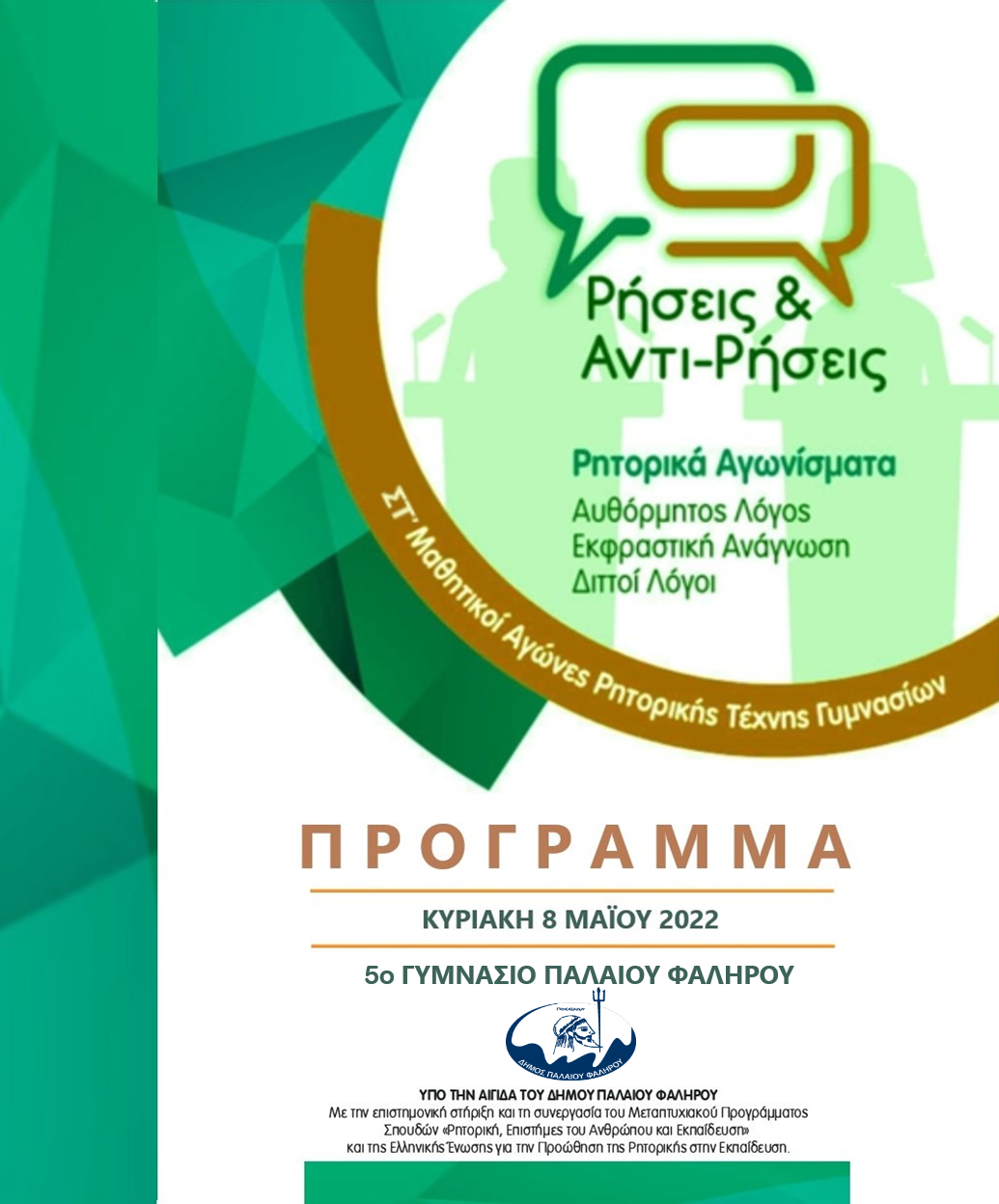 ΣΧΟΛΕΙΑ - ΣΥΝΔΙΟΡΓΑΝΩΤΕΣ
1ο Πρότυπο Γυμνάσιο Αθήνας
2ο Γυμνάσιο Γλυκών Νερών
5ο Γυμνάσιο Παλαιού Φαλήρου
Α΄ Αρσάκειο Γυμνάσιο Ψυχικού
Βαρβάκειο Πρότυπο Γυμνάσιο
Γυμνάσιο Εκπαιδευτηρίων Αυγουλέα-Λιναρδάτου
Γυμνάσιο Εκπαιδευτηρίων Δούκα
Γυμνάσιο Εκπαιδευτηρίων Ελληνογερμανική Αγωγή
Γυμνάσιο Σχολής  Ι.Μ.Παναγιωτόπουλου
Εκπαιδευτήρια Ν. Ζαγοριανάκου
Ζάννειο Πρότυπο Γυμνάσιο Πειραιά
Πρότυπο Γυμνάσιο Αναβρύτων
Πρότυπο Γυμνάσιο Ευαγγελικής Σχολής Σμύρνης
Ράλλειο Γυμνάσιο Θηλέων Πειραιά
ΣΥΜΜΕΤΕΧΟΝΤΑ ΣΧΟΛΕΙΑ
2ο Γυμνάσιο Καλλίπολης
3ο Γυμνάσιο Γλυφάδας
3ο Γυμνάσιο Χαϊδαρίου
Γερμανική Σχολή Αθηνών
Εκπαιδευτήρια Γ. Ζώη
Εκπαιδευτικός Οργανισμός Θεμιστοκλή
Ελληνογαλλική Σχολή Jeanne d’ Arc
Εράσμειος Ελληνογερμανική Σχολή
Παιδαγωγική Πρωτοπορία Μοντεσσοριανά Σχολεία
Πρότυπο Γυμνάσιο Αγίων Αναργύρων
Σάββατο και Κυριακή, 6 και 7 Απριλίου 2019
5o Γυµνάσιο Παλαιού Φαλήρου
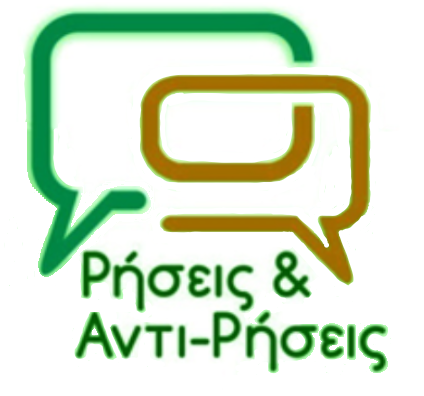 ΟΡΓΑΝΩΤΙΚΗ ΕΠΙΤΡΟΠΗ
Γ.   Καπετανάκης
Ζ.  Πορφύρη
Ε. Γκόνου
Ε .Λαμπρινάκου
Κ. Νικολοπούλου
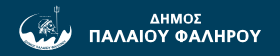 ΥΠΟ ΤΗΝ ΑΙΓΙΔΑ ΤΟΥ ΔΗΜΟΥ ΠΑΛΑΙΟΥ ΦΑΛΗΡΟΥ
Με την επιστηµονική στήριξη και τη συνεργασία του Μεταπτυχιακού Προγράµµατος  Σπουδών «Ρητορική, Επιστήµες του Ανθρώπου και Εκπαίδευση»
και της Ελληνικής Ένωσης για την Προώθηση της Ρητορικής στην Εκπαίδευση.
’
ΣΤ’ ΜΑΘΗΤΙΚΟΙ ΑΓΩΝΕΣ ΡΗΤΟΡΙΚΗΣ ΤΕΧΝΗΣ ΓΥΜΝΑΣΙΩΝ
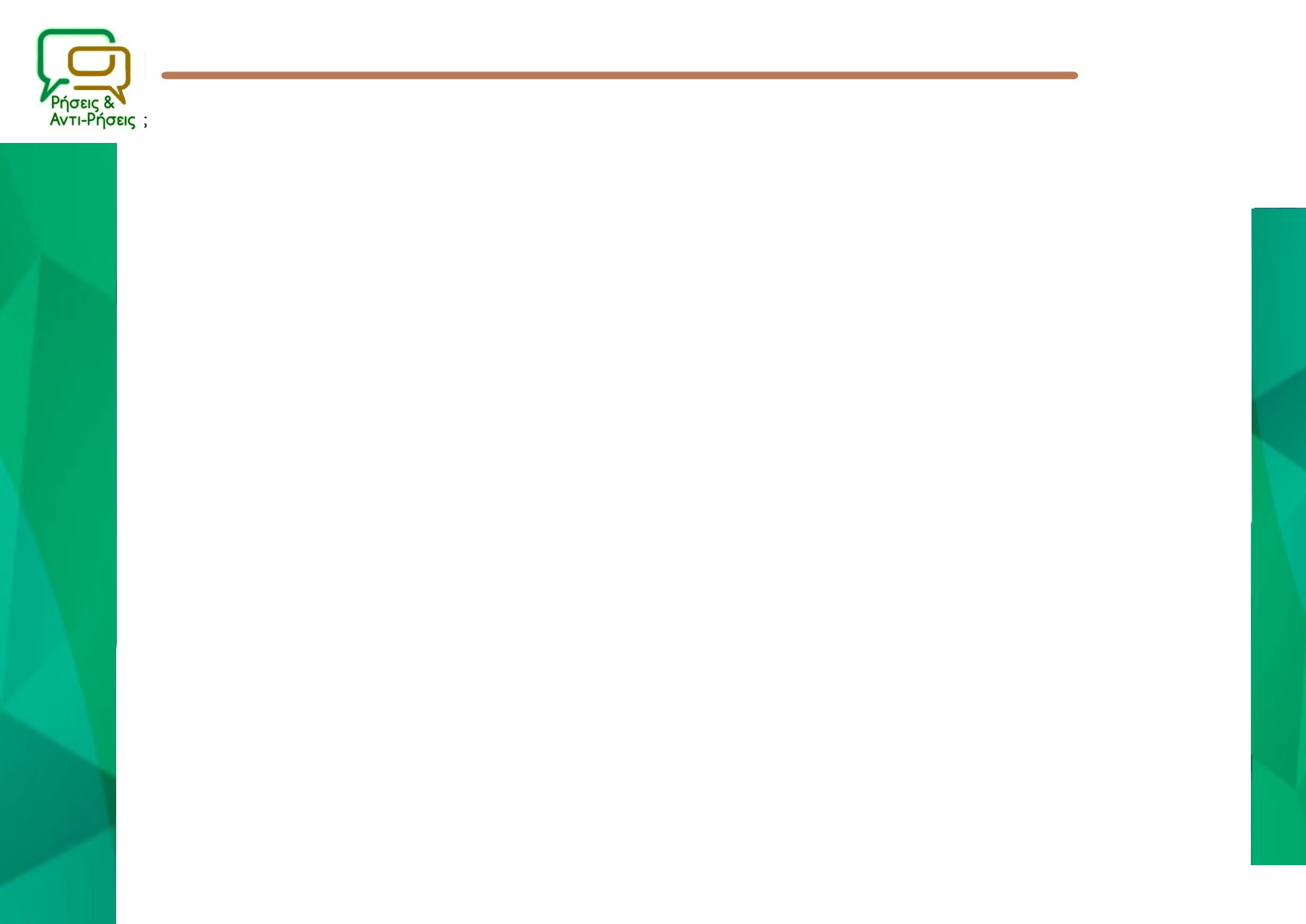 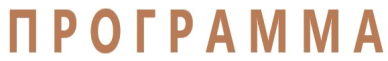 ΣΥΝΔΙΟΡΓΑΝΩΤΕΣ / ΤΡΙΕΣ
Εύη Μαστιχιάδου  ……………………….1ο Πειραµατικό Γυµνάσιο Αθήνας
Καλλιόπη Μαθιουδάκη ………………… 2ο  Γυµνάσιο Γλυκών Νερών 
Γεώργιος Καπετανάκης ……………….. 5ο Γυµνάσιο Π. Φαλήρου
Ζωή Πορφύρη  …………………………... 5ο Γυµνάσιο Π. Φαλήρου
Βάλια Λουτριανάκη  …………………….. Α΄ Αρσάκειο Γυμνάσιο Ψυχικού
Έφη  Λαλιώτου  …………………………..Βαρβάκειο Πρότυπο Γυµνάσιο 
Αρετή Βελή  ……………………………….Γυµνάσιο Εκπαιδευτηρίων Αυγουλέα-Λιναρδάτου
Αντιγόνη Κουτίνη ………………………...Γυµνάσιο Εκπαιδευτηρίων Αυγουλέα-Λιναρδάτου
Κορίνα Δρύλλη …………………………...Γυµνάσιο Εκπαιδευτηρίων Δούκα
Νάγια Τρίγκα ……………………………...Γυµνάσιο Εκπαιδευτηρίων Ελληνογερµανική Αγωγή
Μαρία Σαρηπανίδου ……………………..Γυμνάσιο Σχολής Ι.Μ.Παναγιωτόπουλου
Βαγγέλης Μαλµέν ………………………..Ζάννειο Πειραµατικό Γυµνάσιο Πειραιά
Κατερίνα Νικολοπούλου ………………..Πρότυπο Γυµνάσιο Αναβρύτων
Ελένη Γκόνου ……………………………..Πρότυπο Γυµνάσιο Ευαγγελικής Σχολής Σµύρνης
Ελένη Λαµπρινάκου ……………………..Ράλλειο Γυµνάσιο Θηλέων Πειραιά
ΠΡΟΓΡΑΜΜΑ

08.30 - 09.00	Προσέλευση-εγγραφές

09.00 - 09.30	Χαιρετισμοί-οδηγίες

09.30 - 11.00	Διττοί  Λόγοι (Αίθουσες 1-12)
                     	Εκφραστική Ανάγνωση (Αίθουσες 13-18)

11.00 -11.30	Διάλειμμα

11.30-12.30	Αυθόρμητος Λόγος (Αίθουσες 1-12)

12.30-14.00	Ημιτελικοί Διττών (Αιθ.1-2)

14.00-15.00	Διάλειμμα

15.00-17.00	Τελικοί Αγώνες και Βραβεύσεις 
	(Αίθουσα πολλαπλών χρήσεων)
ΕΠΙΣΤΗΜΟΝΙΚΗ ΕΠΙΤΡΟΠΗ

Γεωργία Καλογήρου
 Καθηγήτρια Διδακτικής της Λογοτεχνίας ,ΕΚΠΑ

Κώστας Δ. Ντίνας
Καθηγητής Γλωσσολογίας-Ελληνικής Γλώσσας και 
Διδακτικής της, Πανεπιστήμιο Δυτικής Μακεδονίας

Γραµµατική Κάρλα
Αναπληρώτρια καθηγήτρια Κλασικής Φιλολογίας, ΕΚΠΑ

Νένα Κοκκινάκη
Συγγραφέας, Κριτικός Λογοτεχνίας

Νικόλαος Λινάρδος
Συντονιστής εκπ/κού έργου ΠΕ02, 4ο  ΠΕΚΕΣ Αττικής

Παναγιώτης Τζαµαργιάς
Ειδικό Επιστηµονικό Προσωπικό ΕΚΠΑ, Σκηνοθέτης